Sosyal Düşünceler Tarihi9. Hafta
Mutlak monarşi kuramcıları
 Machiavelli, Bodin, Hobbes

Kaynak: Şenel, A (1997) Siyasal Düşünceler Tarihi, Ankara: Bilim ve Sanat Yayınları
Hatırlayalım:
Haçlı seferleri
Ticaretin canlanması (Kentlerde panayırlar/fuarlar)  
Kentlerin canlanması
Geçimini toprak yerine ticaretten sağlayanlar: BURJUVAZİ
Coğrafi keşifler  yeni topraklar, yeni ticaret yolları
Batı’da siyasal birimler: bağımsız derebeylikler, merkezi otoriteden yoksun yapı, birbirinden farklı örf/adetleri olan halklar (15.-16. yüzyıldan itibaren bu yapı yıkılıyor)
Avrupa’da dönüşüm:  Rönesans (sanat),  Reformasyon (din), Merkantilizm (ekonomi) ve mutlak monarşiler (siyaset)
16. yüzyılda 
Batı sosyal düşüncesinin genel çerçevesini Rönesans ve Reform çizmektedir. 

Bu yeni düşünce, ekonomik ve siyasal düşünceyi etkiler. Batılı toplumların ekonomik ve sosyal yapısı değişirken siyasal yapı da değişmeye başlamıştır. 

Siyasal düşünce (devlet düşüncesi) Ulus devletler (mutlak monarşiler, Fransa, İngilitere, İspanya...)

Ekonomik düşünce  Merkantilizm
Mutlak monarşi: Devletin tek bir kişi (kral, padişah, imparator) tarafından “kuvvetler birliği” esasıyla yönetimidir. Yasama ve yürütme kuvveti tek elde toplanmıştır.
Machiavelli, Bodin ve Hobbes mutlak monarşinin laik kuramını hazırlamışlardır. 


Machiavelli burjuvazinin siyasal düşünüşünün laikleşmesi/bilimselleşmesi
Bodinegemenlik kavramının hukuksal temellere dayandırılarak formülleştirilmesi
Hobbes toplum sözleşmesi kuramını mutlak monarşinin amaçlarına uygun biçimde ustalıkla kullanmıştır.
Üç düşünür kendi ülkelerindeki farklı sorunlara çözüm arayışı içinde, mutlak monarşi noktasında birleşmişlerdir: (Güçlü devlet)
Dönemin burjuvazisinin amaçlarına uygun biçimde devleti ve yönetimi açıklamışlardır.
Üçünün de açıklamaları din dışı/laik temellere dayanır. 
Farklılıkları, odak noktalarındadır:
Machiavelli İtalyan birliğinin sağlanması,
Bodin Fransa din savaşlarının önlenmesi
Hobbes İngiliz iç savaşlarının yeniden patlak vermemesi
Niccolo Machiavelli (1469-1527)
Floransalı siyaset kuramcısı.
İtalyan Rönesansının önemli isimlerinden. 
Hümanist bir eğitim almıştır. (Yunan ve Latin kültürü)
Döneminin kilise örgütlenmesine tepkilidir. 
Amacı, İtalyan siyasal birliğinin sağlanmasıdır. 

Neden İtalya birliğini sağlayamadı? Papalık, İtalyan siyasi birliğini kuracak kadar güçlü değil ancak bir başkasını engelleyebilecek kadar da güçlüdür.
En bilinen eseri: «Il Principe» (Prens/Hükümdar) 
O’na göre insan doğası gereği bencildir. Yönetici de bencil olmalı ki bencillerin arasında ayakta kalabilsin. 
İnsan kötüdür. Kötüye iyi davranırsa yönetici, kaybeder. 
İnsan en çok mala/mülkiyete önem verir: Prens, mülkiyet hakkını çiğnerse halk ondan nefret eder.
Din, prens ile halk arasındaki en önemli bağdır. 
Machiavelli, siyasal erkin Tanrı’dan değil kuvvetten geldiğini ileri sürer. (Dönüm noktası siyaset bilimi açısından)
“Amaca giden her yol mubahtır.” (Makyavelizm)
Yüksek amacı, İtalyan birliğinin sağlanmasıdır.
Zora başvurma: Başarının koşulu iknadan çok, zor kullanmaktır. (***20.yy İtalyan faşizmini etkiliyor)
Prens, korkutmalı mı sevdirmeli mi kendini? (korkutmalı)
Korku sevgiyi yener. Uyarı: Korkunun dozu önemli yoksa toplumda kin yaratır. 
«Uzun vadede prensin yerine cumhuriyet ve burjuvazi gelecektir.»
Stato (Devlet) sözcüğünü ilk kullanan kişi.
Antik Yunan, Roma ve diğer ülkelerden/çağlardan örneklerle prensin nasıl yönetmesi gerektiğini anlatır. 

Türklerin Yunanistan’ı nasıl ellerinde tuttuklarını açıklar: Türkler Yunan topraklarına kendi halklarından kimseleri yerleştirmişlerdir.

Mutlak monarşiye örnek olarak Osmanlı’yı gösterir. (Tüm halkın kul/ tebaa kabul edildiği yönetim)

Siyasal başarıyı/başarısızlığı devlet adamının yeteneklerine bağladığı için siyasal görüşlerinin sınırlı/zayıf olduğu ifade edilir.
Jean Bodin (1530-1596)
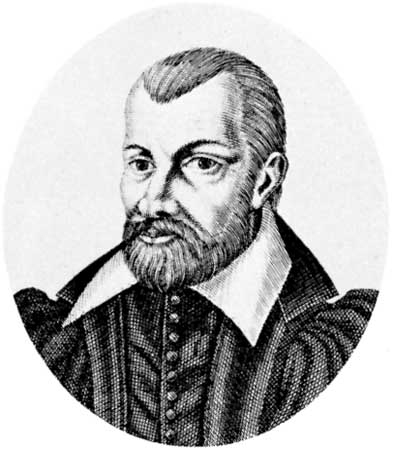 Fransız, hukukçu. 
Siyaset kuramına dinsel düşünüş yerine hukuksal düşünüşü getirmiştir. 
Paris’te Kral III. Henri’ye danışmanlık yapar. (Krallık savcısı)
Dinler savaşı yaşanmaktadır.
BARTALAMEOS KATLİAMI
24 Ağustos 1572, Aziz Bartalameos Yortusu gününde Kral IX. Charles (annesi Catherina de Medici’nin de etkisiyle) Protestan mezhebine inananların öldürülmesi emrini vermiştir. 

Gece baskınında Paris’te 3000, resmi olmayan rakamlarla Fransa genelinde ise on binlerce Protestan öldürülmüştür.
Din savaşlarının uzamasının ardından dinsel hoşgörü filizlenir, güçlenir.
Bu dönemde dini kargaşanın taraflarının krala mutlak itaatini savunan akımın düşünürleri olarak Politikler kendilerini göstermiştir. 

Bodin’in eseri:  Yedili Görüşme/Yedili Kitap 

Farklı dinlere, inançlara mensup yedi kişiyi konuşturur eserde Bütün dinlerin özünün aynı olduğu sonucunu çıkarıyor: 

Tüm dinleri birleştirmeye çalışan deist anlayışa yakın. 

Deizm: Dinlere değil salt Tanrı’ya inanan yaklaşım. 

«Dönemin burjuva kapitalist ekonomisinin gelişim sürecinde dinden tümden kopmayan ya da koptuğu halde bunu ifade etmeye cesaret edemeyen düşünürlerin sığınağıdır bu düşünce» (Şenel, 1997:313)
Bodin’in Siyasal Görüşleri
Devlet Üzerine Altı Kitap: Mutlak monarşiyi kralların tanrısal hakları kuramı egemenlik kuramı (tarihsel, felsefi, hukuksal, laik düşünceler)

Devletin amacı, halkın mutluluğu, barış ve güvenliğidir. (Aristo’dan etkilenmiştir) (Politika)

Mutluluk için halkın bedensel ve ruhsal ihtiyaçlarının giderilmesi gerekir: 
maddi ve ekonomik refahın sağlanması (bedensel)
derin düşünmek ve bilgili olmak (ruhsal)
Devletin kaynağı nedir? Ataerkil ailedir. 

Devletin kökeninde zapt etmek isteğinin yol açtığı “zor” vardır. İnsanlar zorla bir araya getirilmiştir. 

Babanın aile içindeki rolünü, devlet içinde krala verir. 

Egemenlik kavramı: Mutlak bir egemenlik yoksa iyi düzenlenmiş toplum da olamaz. Babanın egemenliği gibi kralın da egemenliği mutlaktır. 

Bir yöneticinin üzerinde başka bir buyurma gücü varsa, o kişi egemen değildir «egemenlik bölünemez»
Uyruklar, sınıflar, kurumlar, yasalar egemenliği sınırlayamaz. Kral yasaları yapar ama ondan yasalara uyması istenemez. Bugün koyduğu yasayı yarın değiştirebilir.
Anarşiye düşmek istemeyen her devlet tüm egemenliği tek bir krala/ tek bir kurula bırakmak zorundadır. O’na göre egemenlik bölündü mü anarşi çıkar. (Din savaşlarının kargaşasından etkileniyor)
Son sözü söyleme hakkı (egemenlik)
Kralın isemonarşi
Soylu zümrenin ise aristokrasi
Halk zümresinin ise demokrasi

En iyi yönetim biçimi mutlak monarşidir. 

Karma yönetim = kral + aristokratlar + halk olanaksızdır!
Egemenin keyfi yönetimi, zorbalığı durumunda:

Halka karşı sorumlu değil ancak tümüyle sorumsuz da değildir. 

İnsan yasaları ile sınırlı değil doğa yasaları ile sınırlıdır. 

Doğa yasası> insan yasası

Yasa koyarken doğa yasaları göz önünde bulundurulmalıdır. Doğa yasasına uymaya zorlayan ise vicdan

Doğa yasasına uymazsa, Tanrı’ya karşı sorumludur.
Nedir doğa yasası?

Doğa yasası (tanrısal yasa)= Tanrı’nın düzeni.

Tanrımeleklerinsanlarhayvanlar; ruhbedene egemendir. 

Beden akla; birey devlet memuruna; memur krala; kral tanrıya boyun eğer. Doğa yasasında hiyerarşik bir düzen vardır. 

Ahde vefa ve mülke saygı (burjuvazi için iki temel hukuk kuralı)
Bodin’in mülkiyet savunması
Devletin kökeninde yer alan aileye aittir mülk. Egemenlik kralın, mülk ailenindir. Özel mülkiyet bir doğa yasasıdır.

Ortak mülkiyeti savunan Platon’u, Thomas More’u (Utopia) eleştirir.

O’na göre «eşitlik, dostluk yaratır» sözü yanlıştır: Eşitlik nefret ve kıskançlık, ayaklanma ve iç savaş çıkarır. 

Aristo gibi devrimlerin nedenlerini düşünmüş, çok zengin ve çok yoksulun varlığının devrime neden olacağını ifade etmiştir. 

Önlemek için:  Kral hiçbir parti ile birleşmemeli, dinsel hoşgörü sahibi olmalı ve verdiği sözü tutmalı.